Suomi 1 klo 12.30-14.00
20.2.22
Ääntäminen
A – AA
Anna, aamu

O – OO
orava, oodi

U – UU
uni – uuni
Ä – ÄÄ
äiti, ääni

Ö – ÖÖ
öljy, Töölö 

Y – YY
ystävä, syy
E – EE
neljä, tee

I - II
ilta, Niilo
Ääntäminen/diftongit
öy
löytää

eu
peukalo

äy
käydä
uo
Suomi

yö
työ, syödä

ie
tie, liesi
Ääntäminen / konsonantit
tuli – tulli
kuka – kukka
mopo – mappi
kasa – kassa
lama – lammas
hän, hattu
Helsinki, kaupunki
Tervehdykset
Kiitos = kiitti
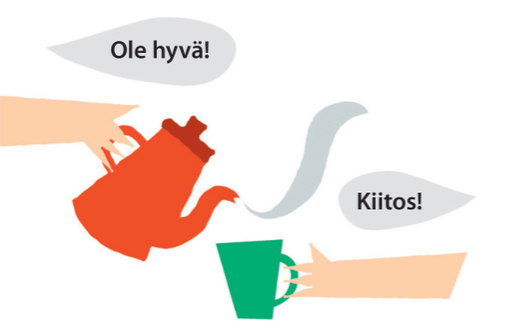 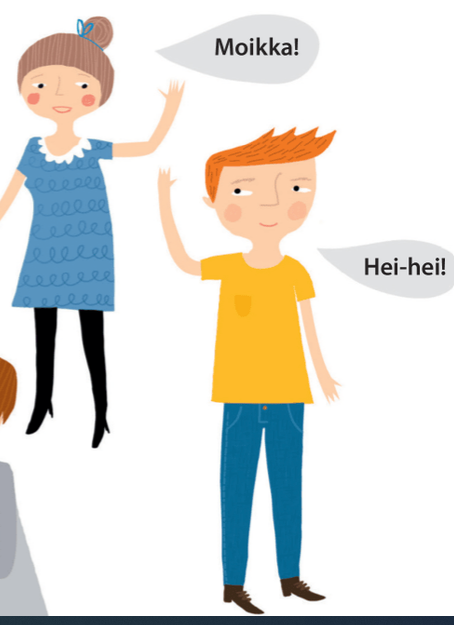 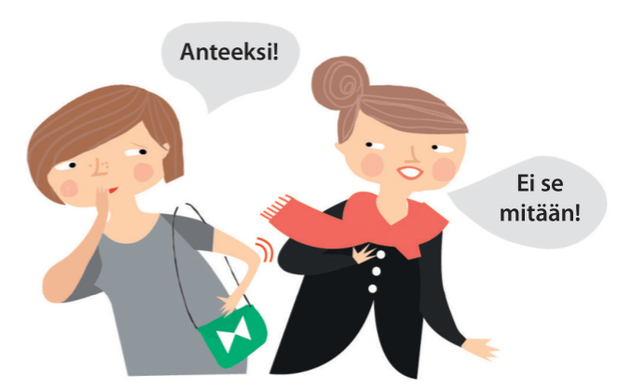 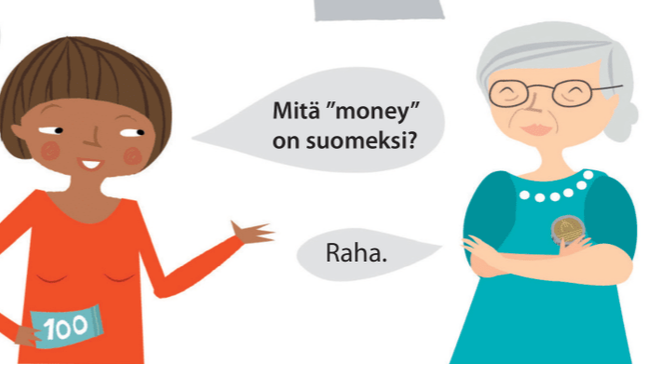 Lisää fraaseja
Moi! /Terve!
Hei!
Hyvää huomenta! / Huomenta!
Hyvää päivää! / Päivää!
Hyvää yötä!

Mitä kuuluu?                  - Miten menee?
Hyvää, kiitos!                - Hyvin, kiitos.

Mikä sinun nimi on?      (sinun = sun)
Minun nimi on Julia.     (minun = mun)
Paritehtävät 1, 2 ja 3, MycoursesPair work, exercises 1, 2 ja 3 in Mycourses
olla, asua, puhua
Minä olen Julia. = Olen Julia.
Olen opettaja. En ole opiskelija.
Olen suomalainen. En ole ranskalainen.
Sinä olet opiskelija. 
Minä asun Suomessa.
Sinä asut Helsingissä.
Minä puhun suomea.
Minä en puhu saksaa.
Minä olen Julia. Olen suomalainen. Kuka sinä olet? Minkä maalainen sinä olet?
Tehtävä 1.
Minä (olla) ____________ Anna.
Minä (olla, neg.) ______________ opiskelija.
Sinä (olla) __________ ahkera.
Sinä (olla. neg.) ____________ opettaja.
Hän (olla) ___________ suomalainen.
Hän (olla, neg.) _____________ ruotsalainen.
Me (olla) _________ kurssilla.
Te (olla, neg.) ___________ täällä.
He (olla) __________ ahkeria.
He (olla, neg.) ____________ kurssilla.
Minä asun Helsingissä. Missä sinä asut?
Tehtävä 2.
Minä (asua) ______________ Suomessa.
Sinä (asua, neg.) _____________ täällä.
Hän (asua) ______________ Helsingissä.
Me (asua, neg.) __________ Espoossa.
Te (asua) _____________ Suomessa.
He (asua) _______________ Espanjassa.
Minä puhun suomea. Mitä kieltä sinä puhut?
Tehtävä 3.
Minä (puhua) __________ suomea.
Minä (puhua, neg.) ____________ ranskaa.
Sinä (puhua) ___________ englantia.
Hän (puhua, neg.) ____________ ruotsia.
Me (puhua) _____________ suomea hyvin.
Te (puhua, neg.) ___________ venäjää.
He (puhua) ___________ espanjaa.
Voit kertoa itsestäsi näin:
Minä olen Sami. / Minun nimi on Sami.
Minä olen suomalainen.
Minä olen suomalainen.
Minä asun Suomessa, Helsingissä.
Minä puhun suomea ja englantia.
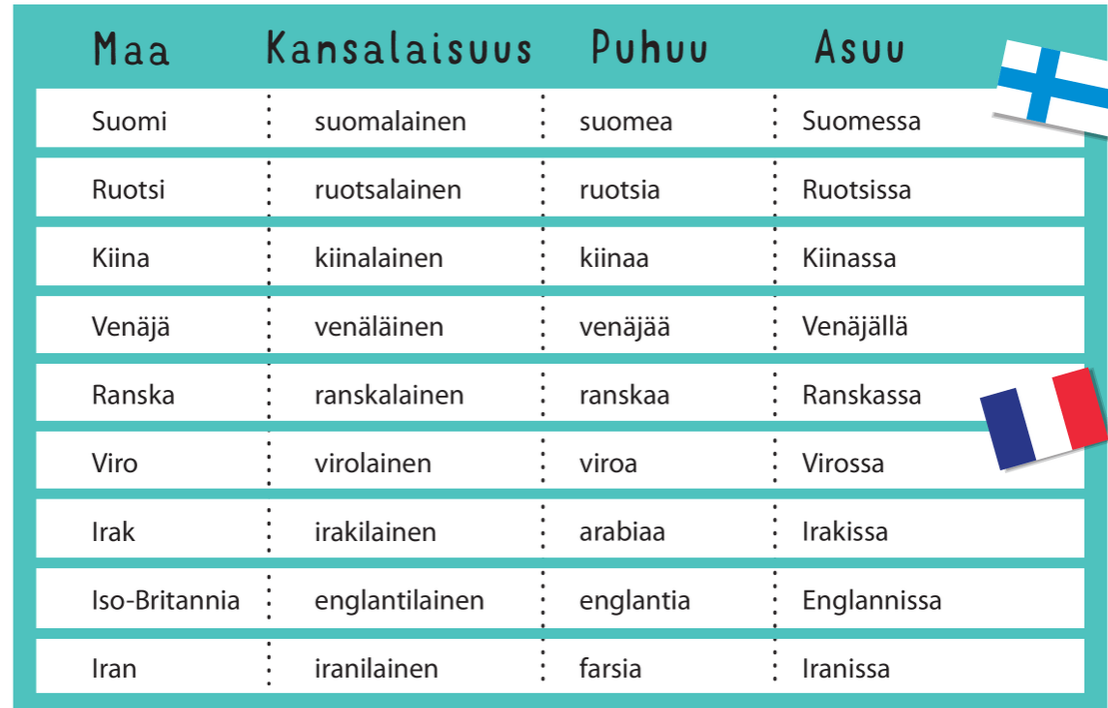 Tehtävä 1.
Mikä maa tämä on?
(What country is this?)

Minkä maalainen sinä olet?
(What country are you from?)

Mitä kieltä sinä puhut?
(What language do you speak?)

Missä sinä asut?
(Where do you live?)
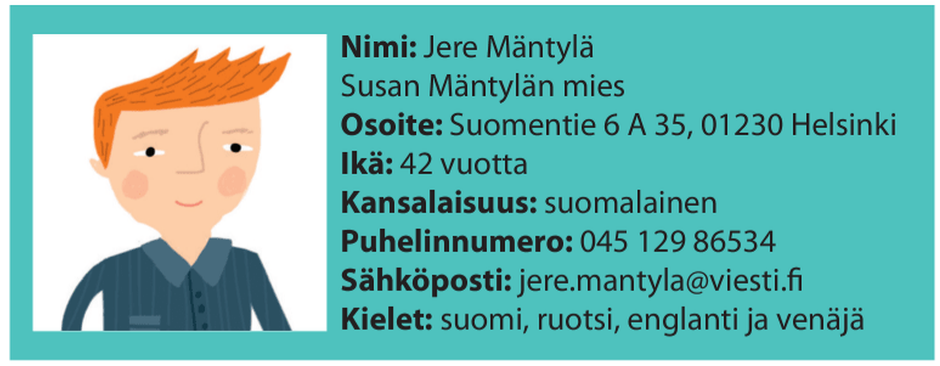 Kuka hän on?                               Hän on …
Mikä hänen nimi on?                    Hänen nimi on …
Minkä maalainen hän on?             Hän on ….lainen.
Missä hän asuu?                           Hän asuu…
Mitä kieltä hän puhuu?                 Hän puhuu….
Paritehtävä 1. /Pair work 1.Make sentences. Choose one word from each box.
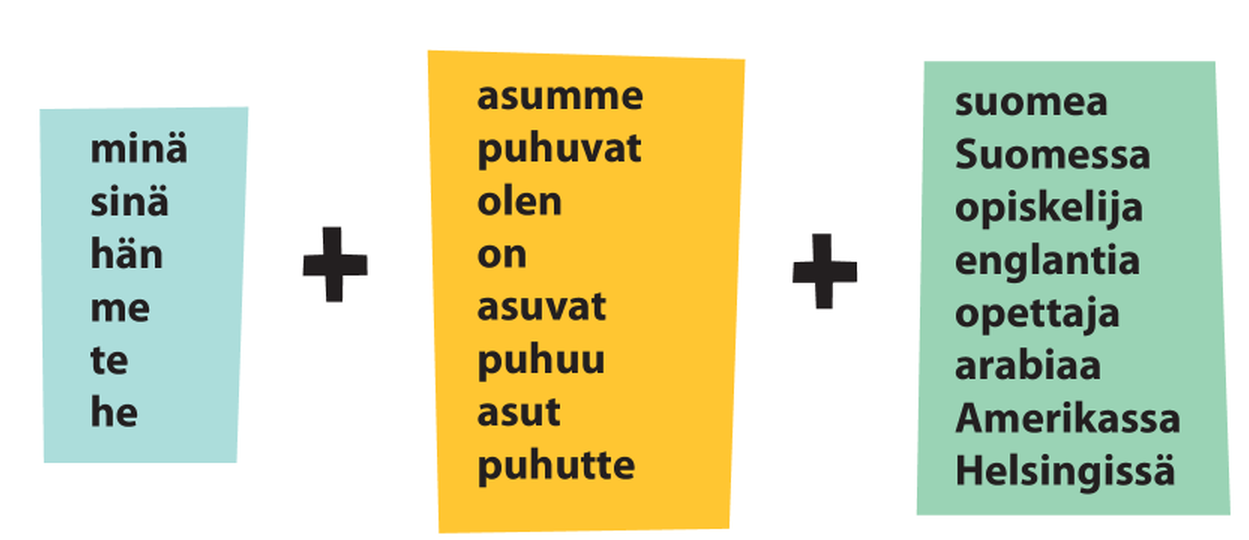 Paritehtävä 2. /Pair work 2.Kysy ja vastaa! /Ask and answer.
Kuka sinä olet? (Minä olen …)
Mikä sinun nimi on? (Minun nimi on…)
Minkä maalainen sinä olet? (Minä olen …lainen.)
Missä sinä asut? (Minä asun …)
Mitä kieltä sinä puhut? (Minä puhun …)
Paritehtävä 3. Pair work 3. Ask the questions.
Kuka hän on?                               Hän on …
Mikä hänen nimi on?                    Hänen nimi on …
Minkä maalainen hän on?             Hän on ….lainen.
Missä hän asuu?                           Hän asuu…
Mitä kieltä hän puhuu?                 Hän puhuu….
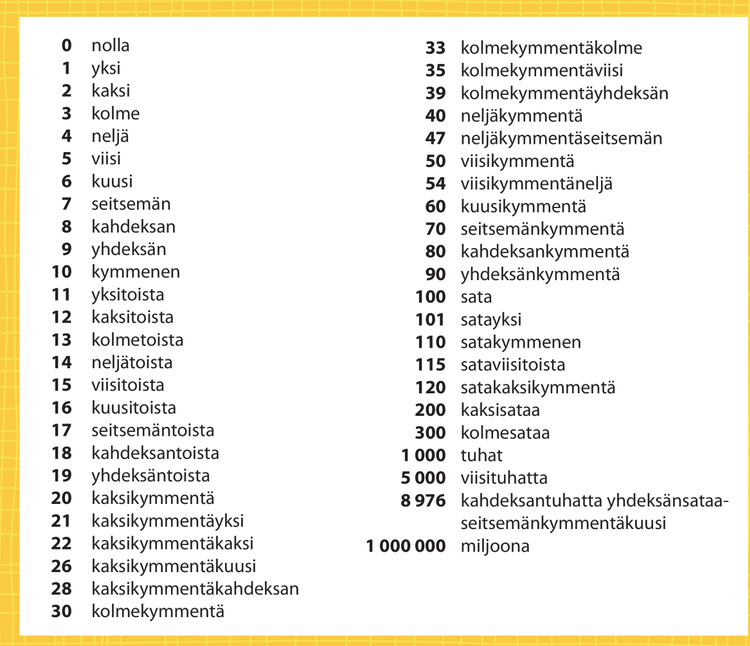 Sivu 8
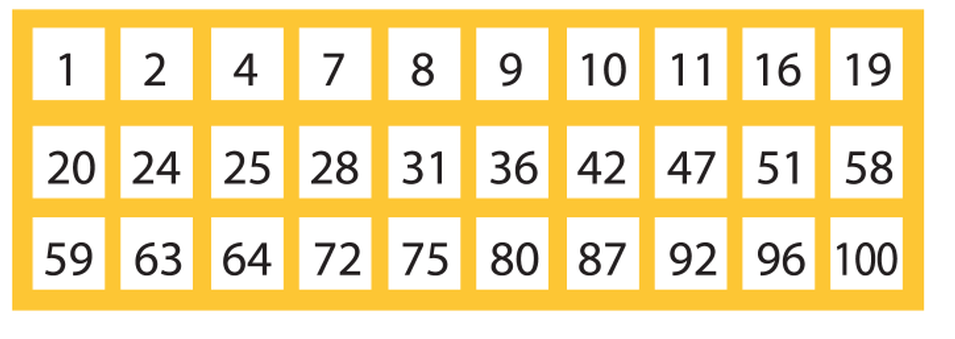